Native American Creation Myths
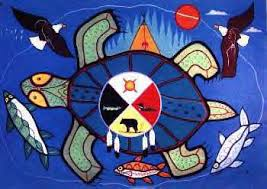 September 2019
You have 2 minutes…
Tell someone at your table a story – any (school appropriate) story.
It can be a family story told to you every time you’re around that one relative who thinks you haven’t heart it yet.
It can be about your morning.
It can be one that you make up on the fly.
Define…
Literature
Does something need to be written down in order to be literature? 
Does the kind of oral storytelling that you just engaged in count as literature? Why or why not?
The American Story
Purpose?
Symbolic narrative for how the world began and how people came to inhabit it
To demonstrate and convey some of the values and ideals of that community

Common Elements of a Creation Myth:
Blending of fantasy and reality
Not supposed to be literal, but convey the philosophy of the community
Symbolism through animals, nature
Creation Myths
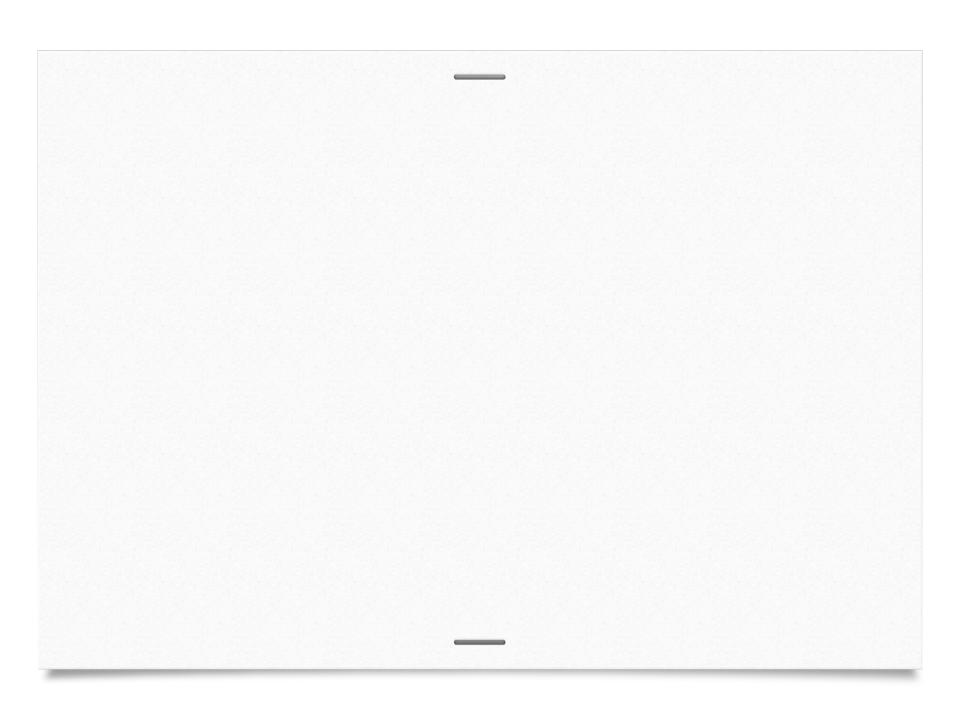 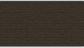 Reading
As a table group, you will be reading “The World on the Turtle’s Back”
Each person at the table will take turns reading. If you are not reading, you are either Listening or Illustrating
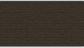 Discuss
Initial reactions?
What was the main message of the reading? 
Based on what you read, what does this society value? What are their beliefs?
Which of the tasks (reading or listening) did you enjoy the most? Why?
What is the value of oral tradition? Written tradition? Is one of these more powerful, and why?
The Creation of Skyline
Just how did Skyline High School come into being?
As a group, you must come up with your own creation myth for Skyline!
Your creation myth must 
Blend elements of fantasy and reality
Demonstrate the values that you think the Skyline community holds
Contain some sort of conflict & resolution that follows the traditional story arc (beginning, middle, end)
Be accompanied by a visual interpretation (symbol) for your myth